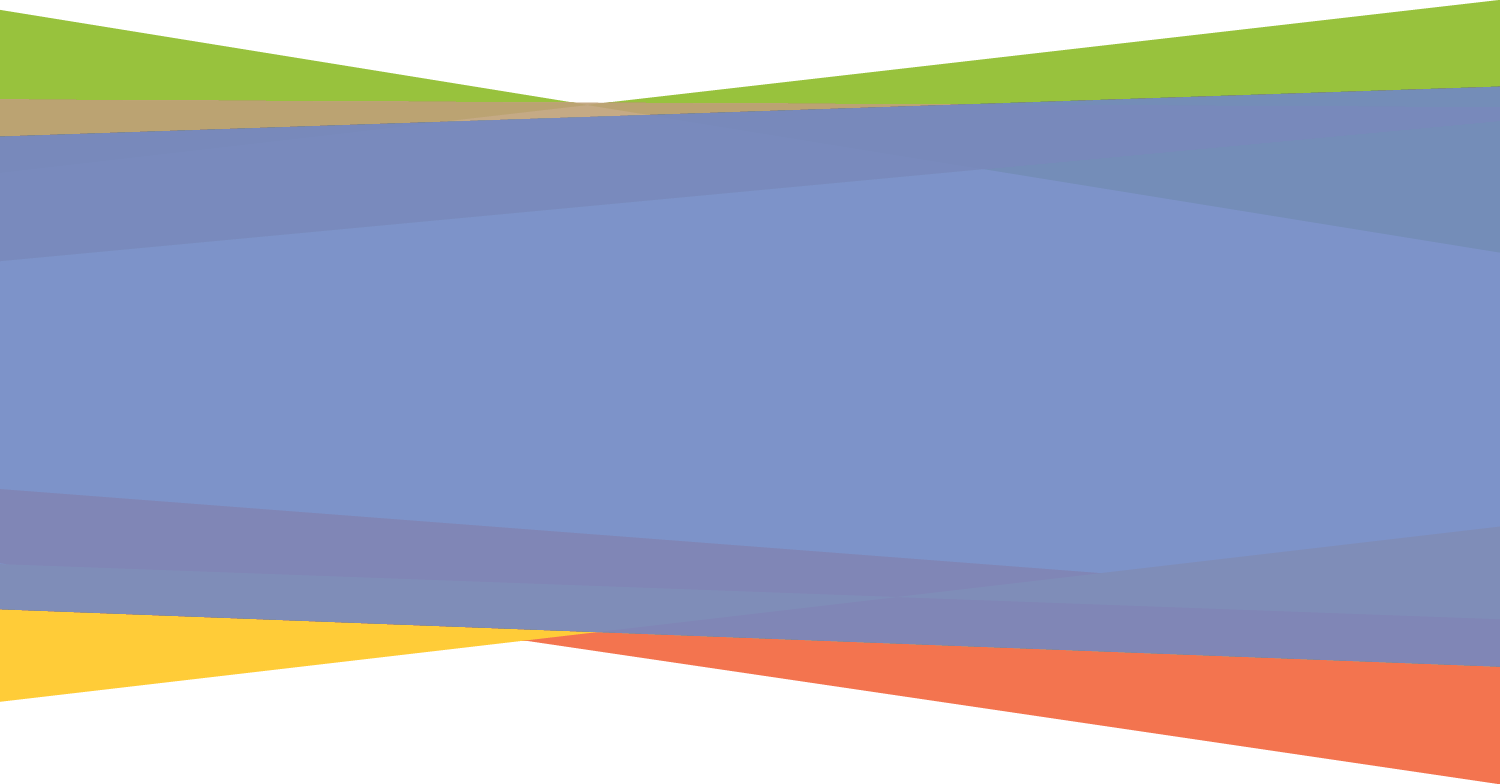 Core Competencies:Moving forward with Self-Assessment
Learning Targets
Integrate Core Competencies into the classroom 
Develop students' ability to self-assess 
Support student Self-Assessment of the Core Competencies
[Speaker Notes: Note: Current grade 8s have some of this language whereas grades 9-12 will require more explicit instruction to build awareness and understanding.]
May–What does it look like?
Staff collaborate to chose a tool for Summative Self-Assessment
All students 8-12 complete ONE Self-Assessment tool
Students reflect on all three Core Competencies
Students need to represent their growth/strengths over the school year
Students may include a plan as to how to reach these goals 
Students choose the subject(s) to use for Self-Assessment and the evidence
They DO NOT have to reflect on all their subjects
[Speaker Notes: Students will self-assess on all three Core Competencies across all subjects in May. They will upload one summative template that showcases reflection with evidence of how they situate themselves in relation to the Core Competencies. 

School chooses a tool for Summative Self-Assessment
All students complete a Self-Assessment tool based upon their growth over the year
Student reflect on all three  core competencies
Evidence should be shared with parents  
Parents review the reflection]
Integration of the Core Competencies
Notice evidence of Core Competencies in student learning

Name specific facets and profiles of the Core Competencies 

Nurture Core Competencies by moving forward along the continuum with instructional intention
[Speaker Notes: Review of Notice it, Name it, Nurture it

This is a continuum. We are at different places along this continuum. 
We are moving towards the nurturing and development of the core competencies in our daily practice.]
Notice it
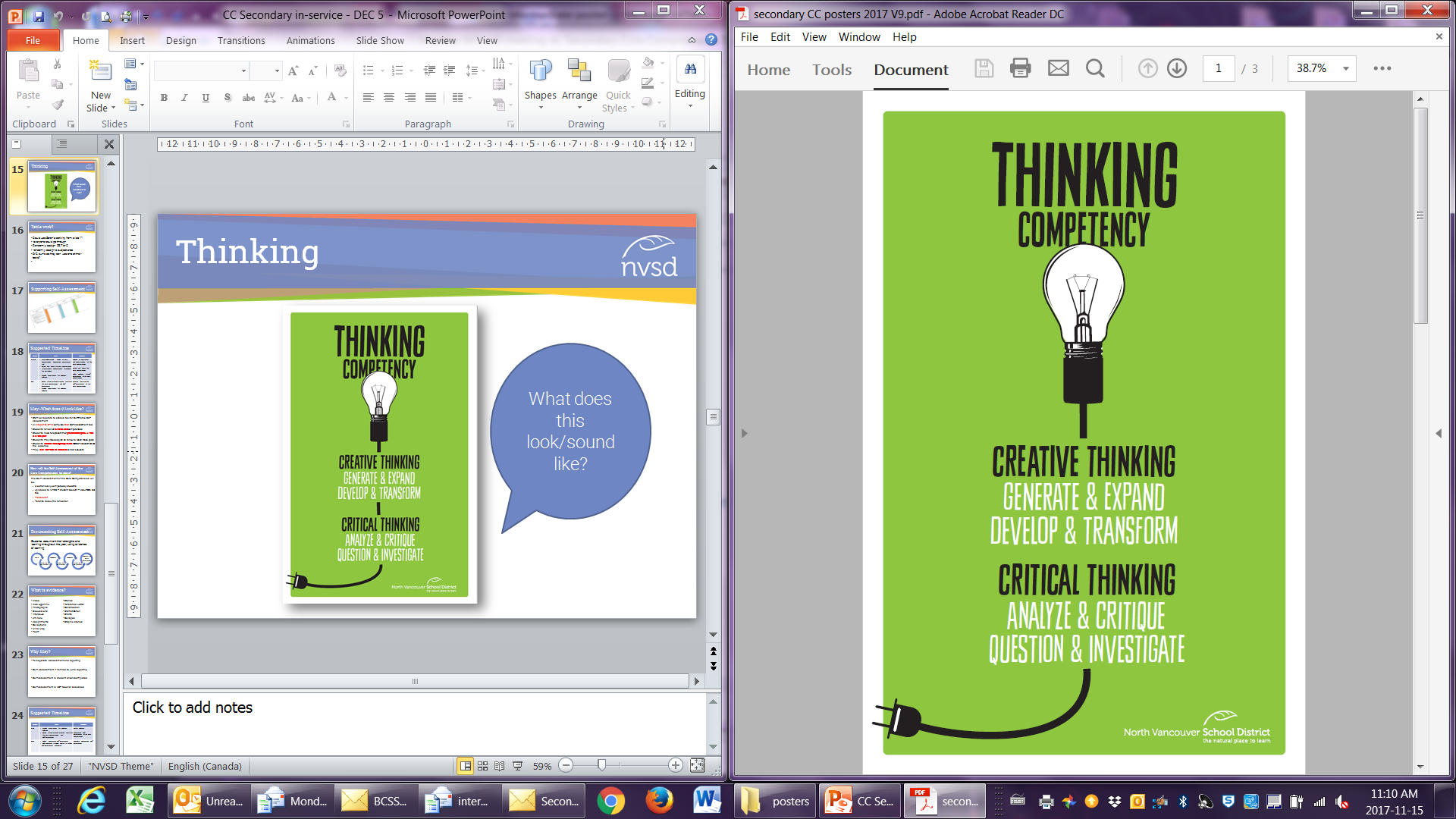 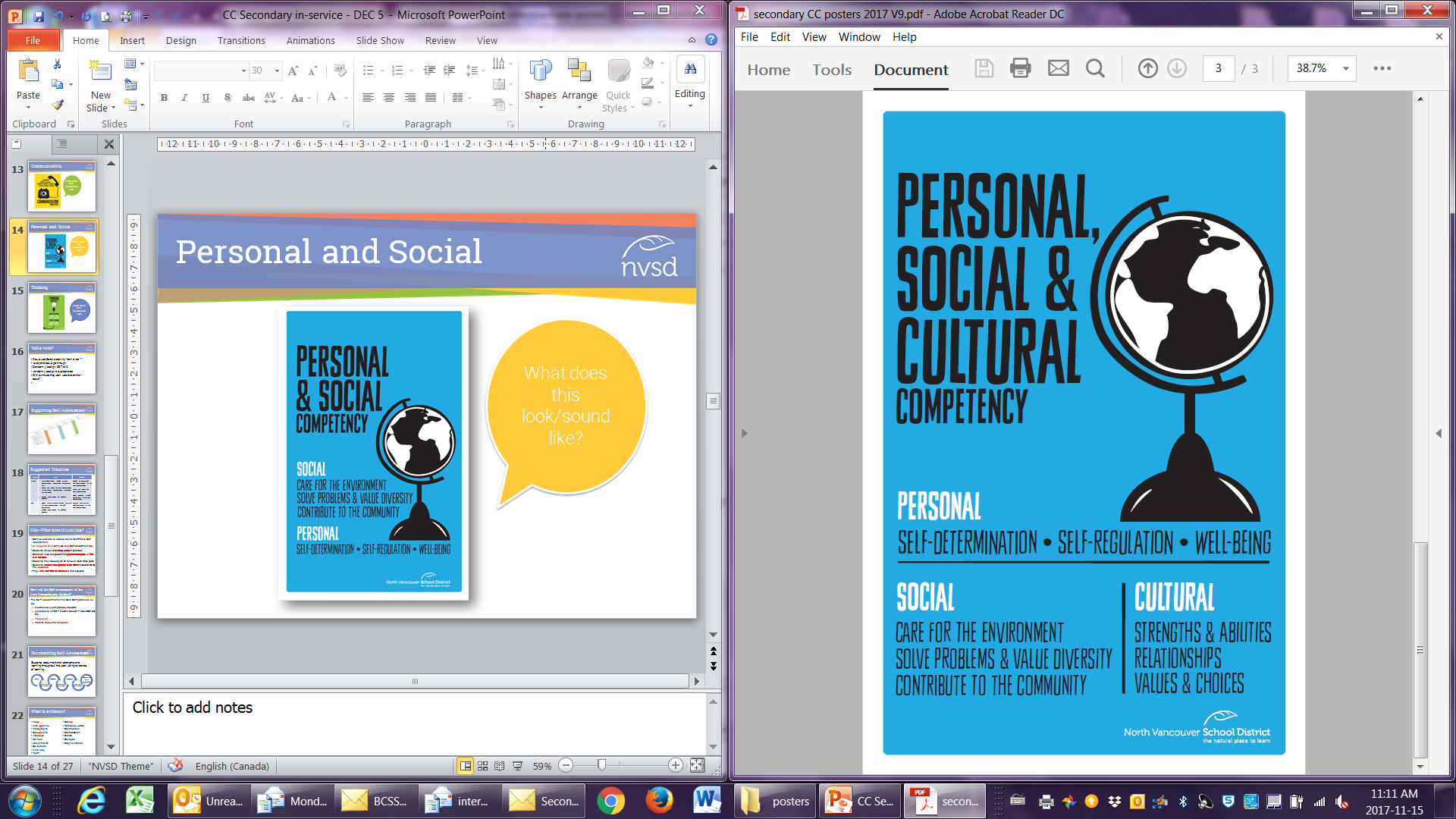 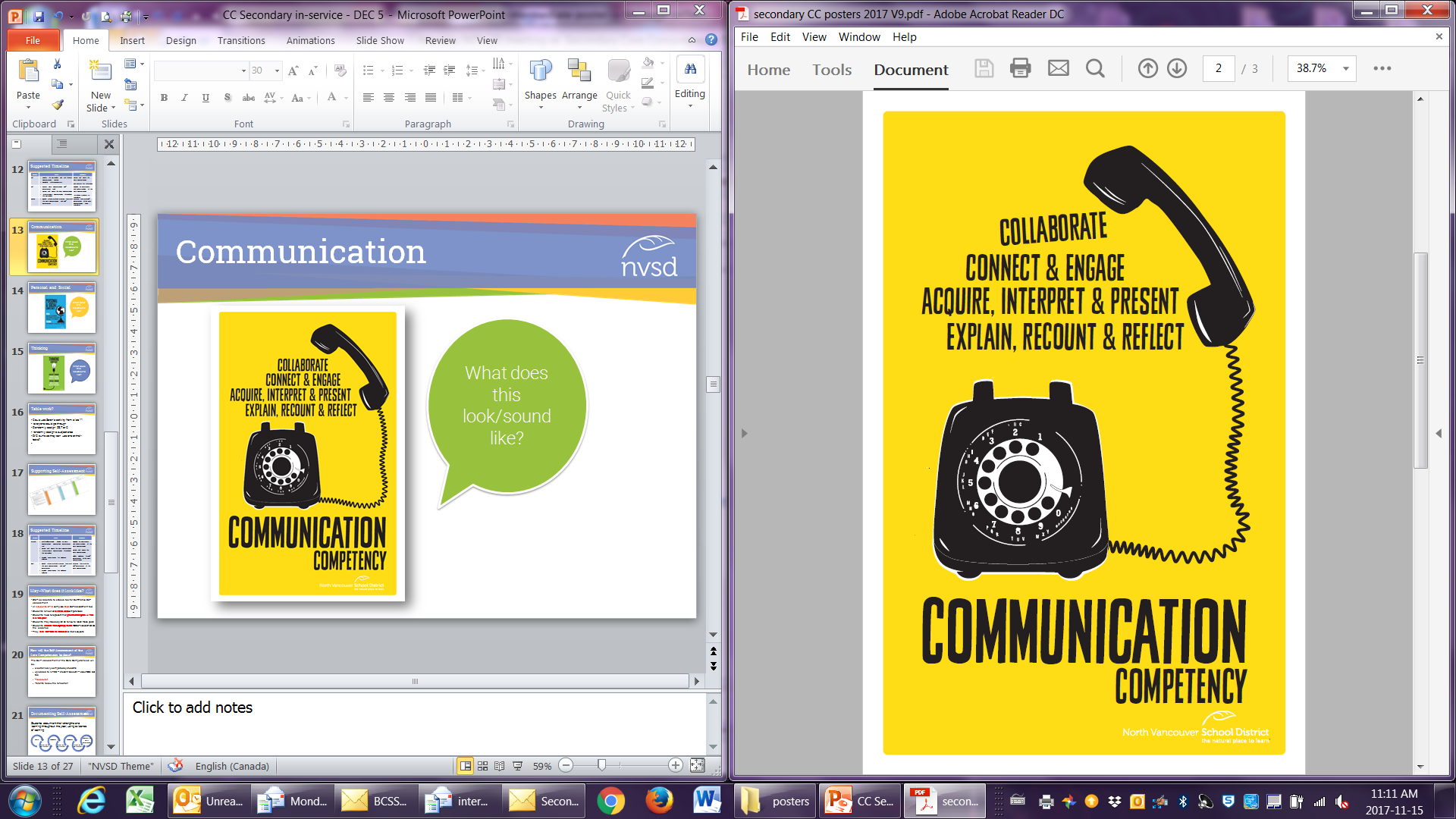 [Speaker Notes: Posters are meant to act as a prompt for both the teacher and the students.

Teachers develop familiarity with and awareness of Core Competencies so they “notice” when students or they themselves are demonstrating an aspect of the Core Competencies
Teachers identify the Core Competencies in units and lessons they are already teaching
Teachers deliberately link the Core Competencies and the work to students during a classroom activity]
Notice it: In my practice...
How am I intentionally teaching & modelling the Core Competencies?

How am I  developing student awareness of the language & goals?
[Speaker Notes: Reflect upon your practice

Focus on how you as a professional are developing your awareness of your own practice. Where do you notice that you are already integrating/teaching/modelling the Core Competencies? 

Extension: Where do you notice students demonstrating aspects of the core competencies? When are they using the language? What connections do you see?]
Name it
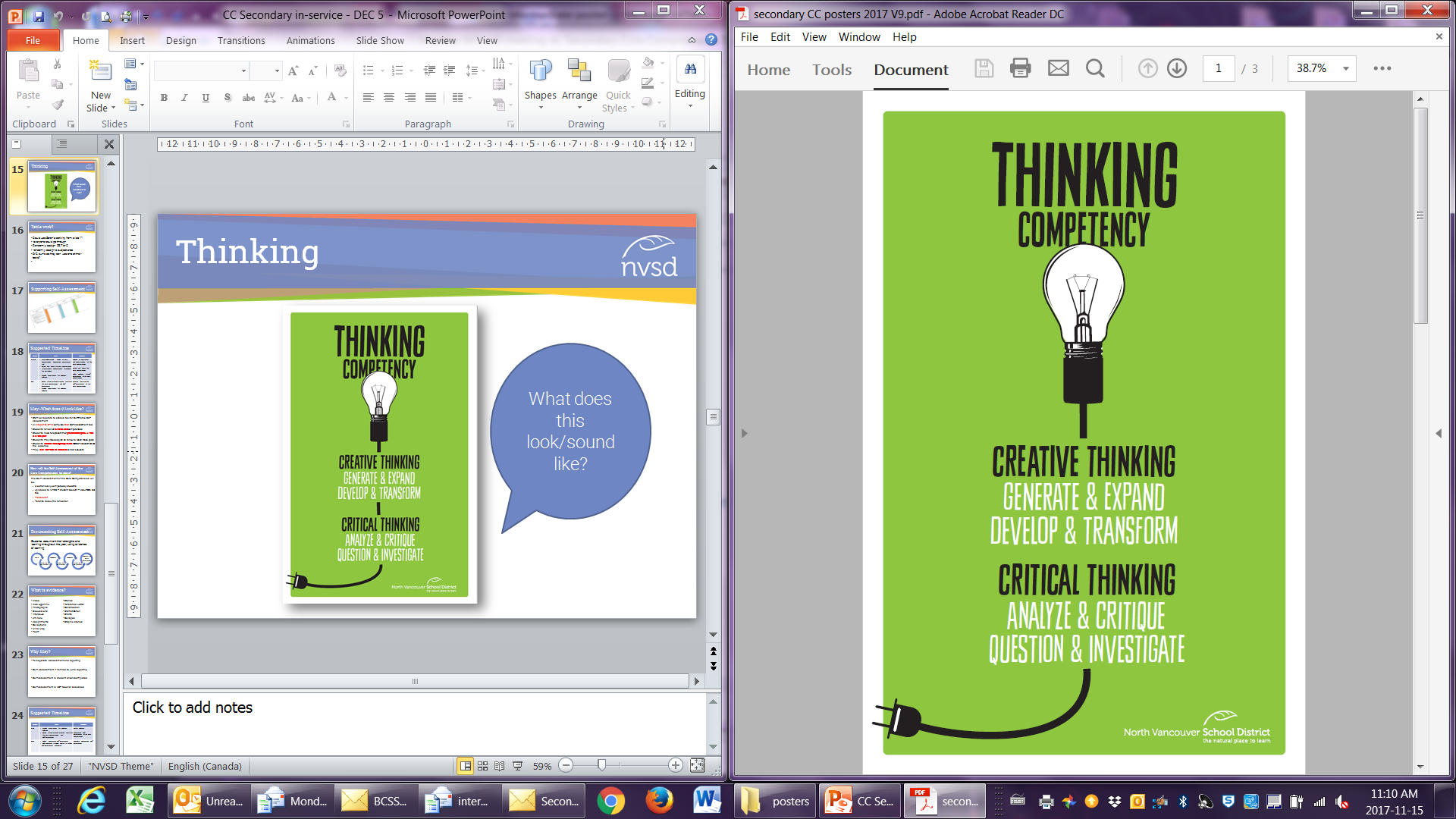 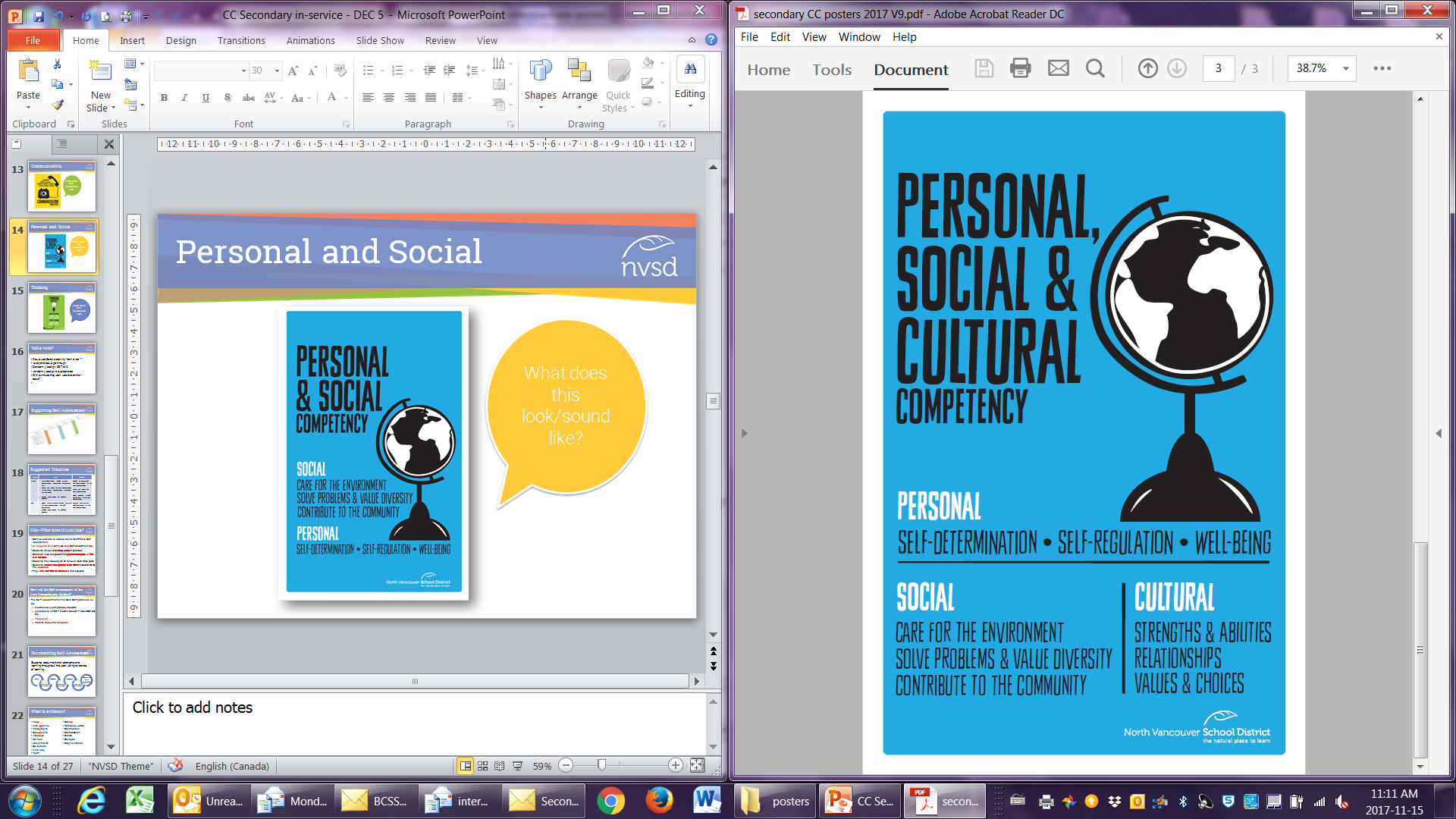 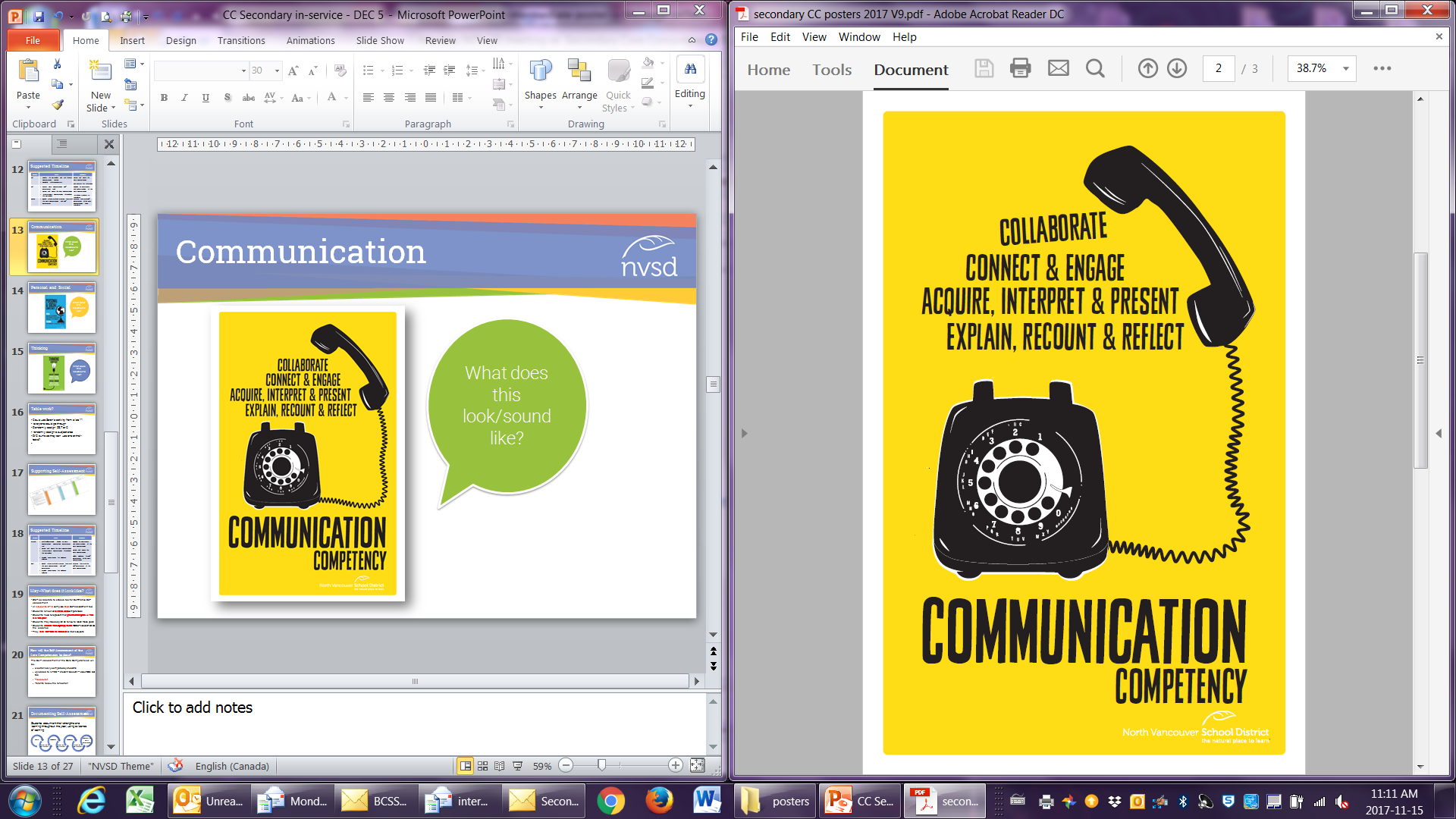 [Speaker Notes: Seek to standardize the language of the Core Competencies
Use the same language to describe the Core Competencies 
Students should hear the same language from class to class
Teachers can develop the habit of modelling and identifying the Core Competencies in their current work

Point out to students the specific proficiencies being demonstrated]
Name it: In my practice...
How and when am I using the language of the Core Competencies in my practice?
[Speaker Notes: Model it, be specific in labelling it and draw connections to the CC.
Consider in planning how you can do this.
Ask students to identify when they notice aspects of the Core Competencies in themselves and others.

Unit planning?
Lesson planning?
Key visuals?]
Nurture it
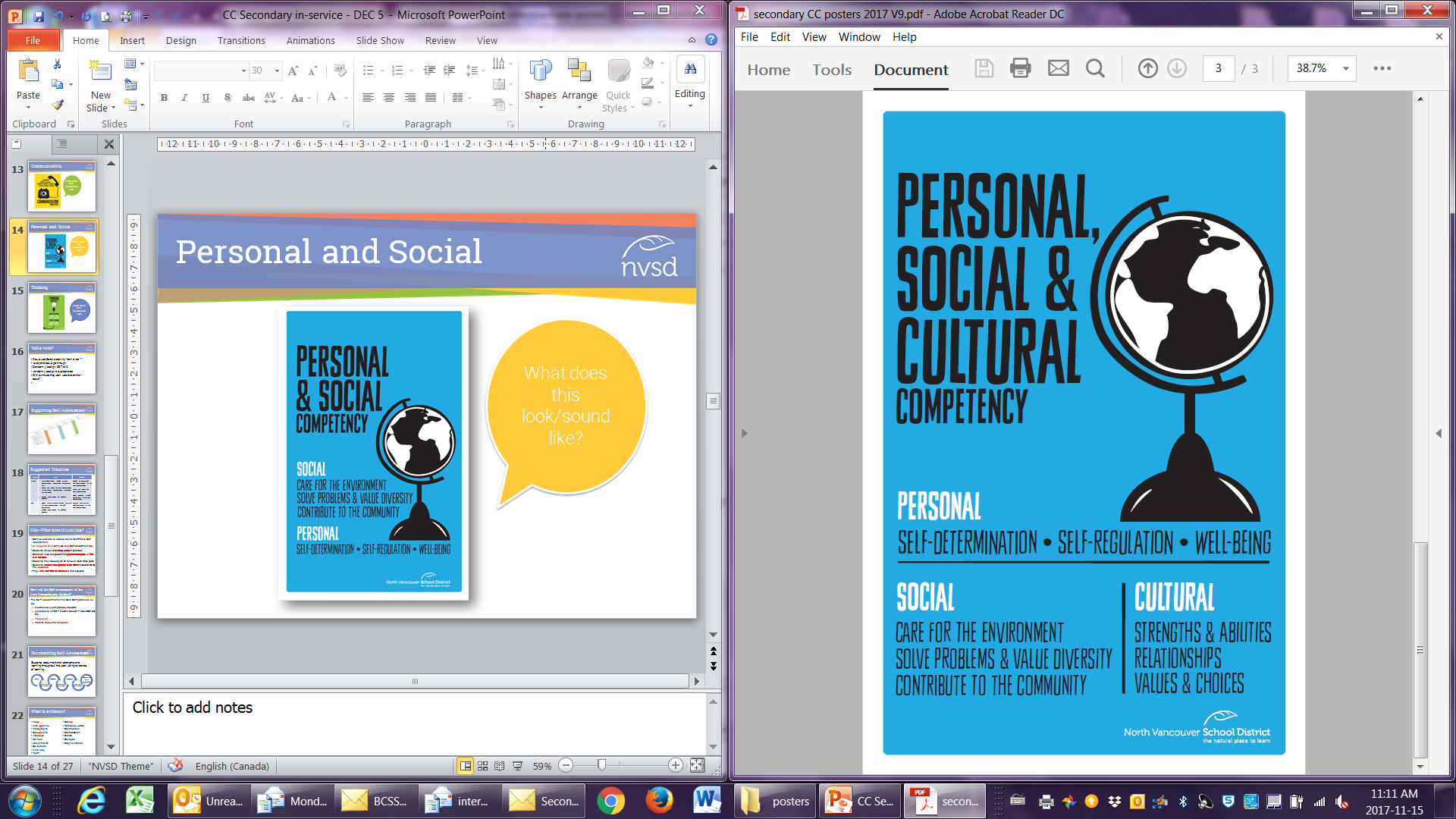 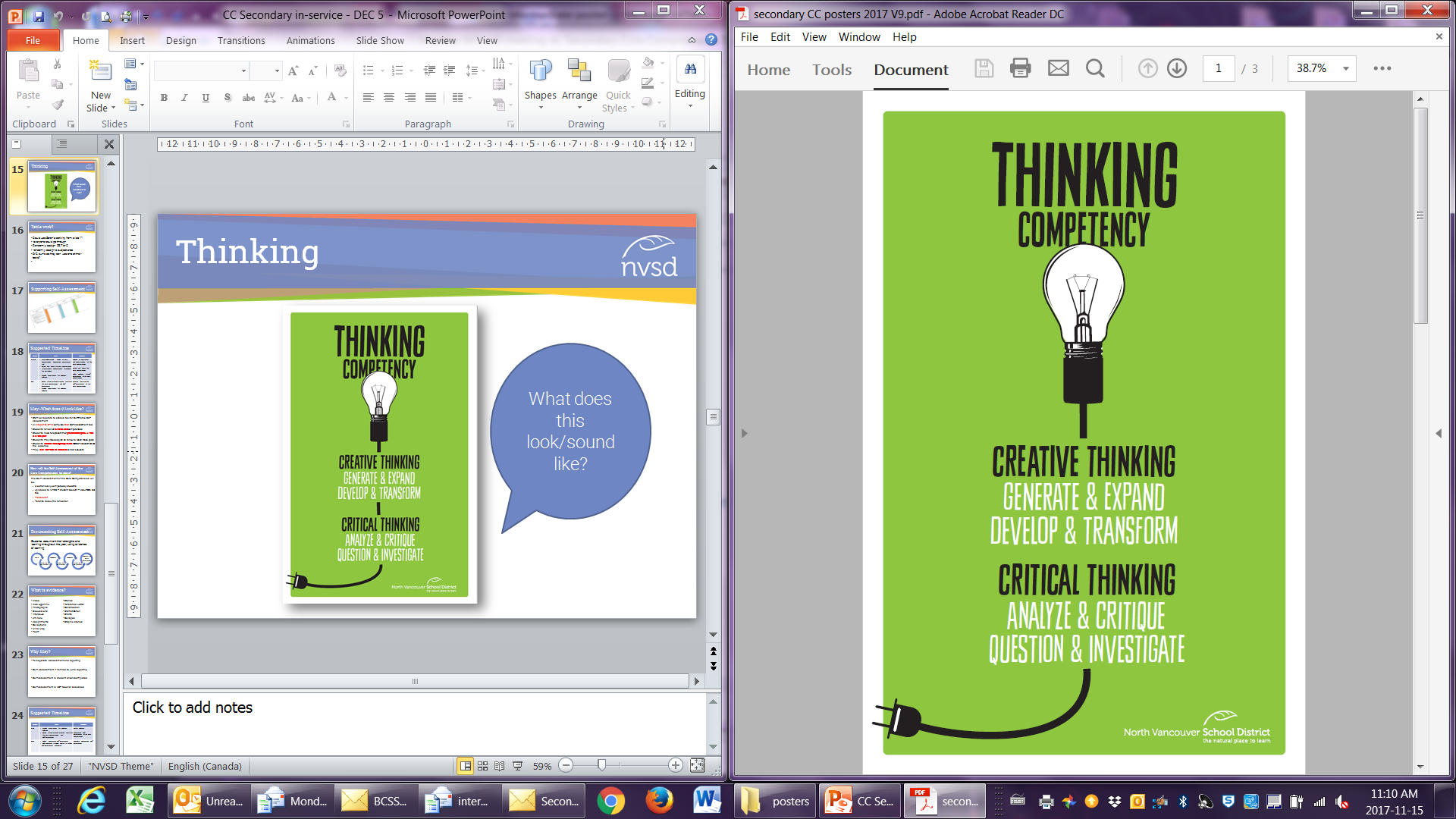 Posters slide
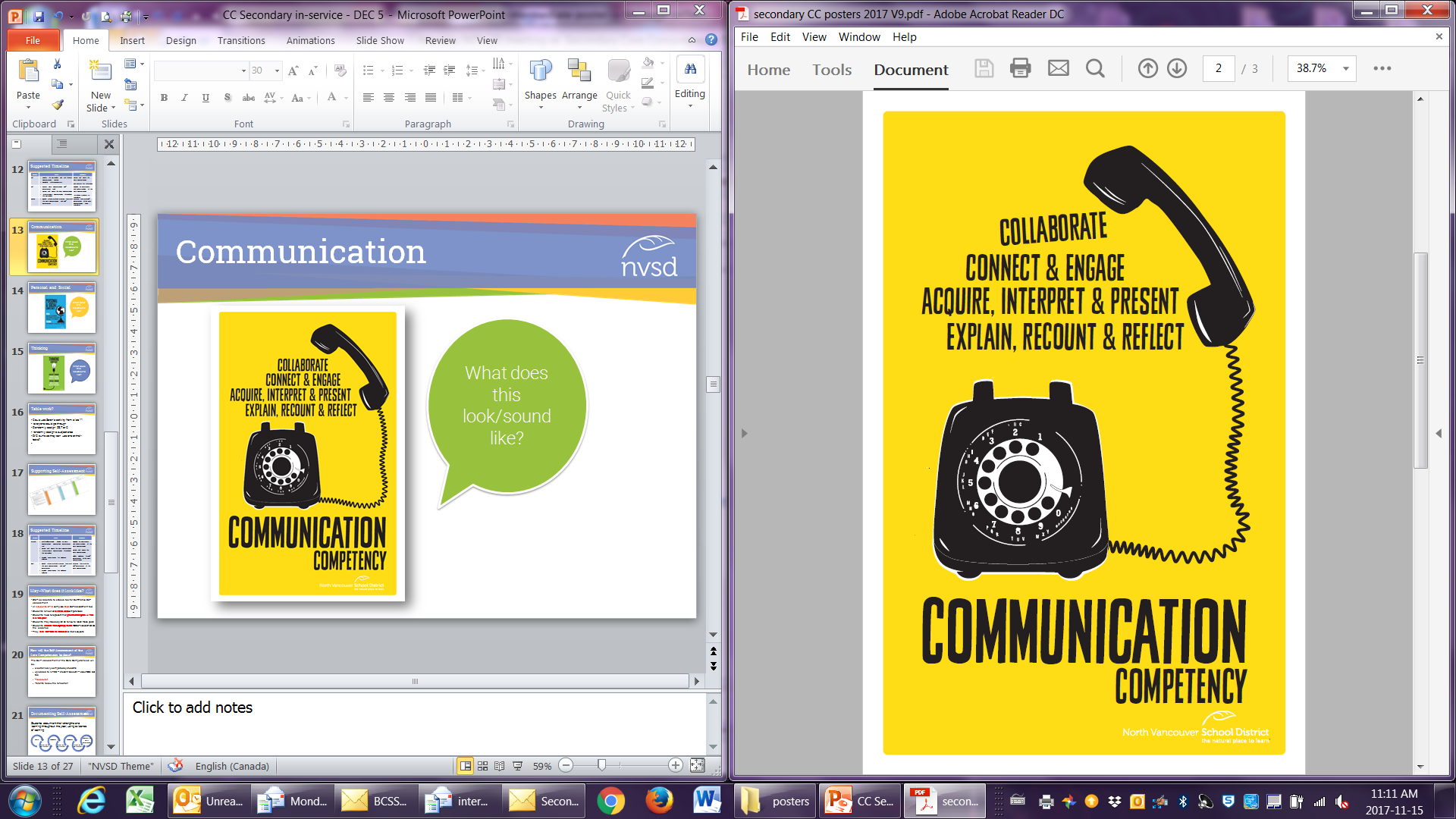 [Speaker Notes: Seek to standardize the language of the Core Competencies
Use the same language to describe the Core Competencies 
Students should hear the same language from class to class
Teachers can develop the habit of modelling and identifying the Core Competencies in their current work
Plan for and facilitate meaningful opportunities for students to develop their understanding and self-assessment of the Core Competencies
Provide regular and ongoing feedback to students to support their development
Point out to students the specific proficiencies being demonstrated]
Nurture it: In my practice...
How and when am I using formative Self-Assessment in my practice?
[Speaker Notes: How and when am I using formative Self-Assessment opportunities to help my students identify their strengths and set goals for their development?]
Nurture it
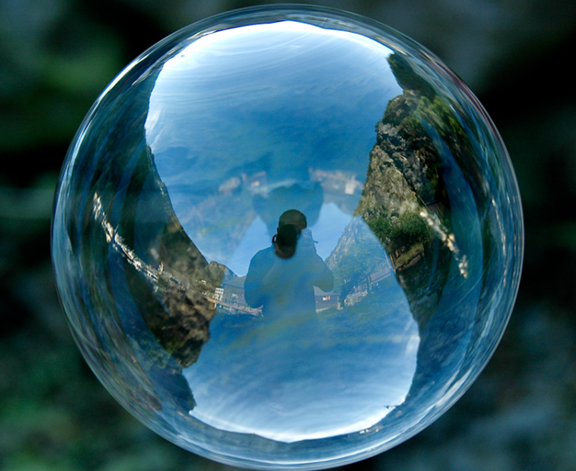 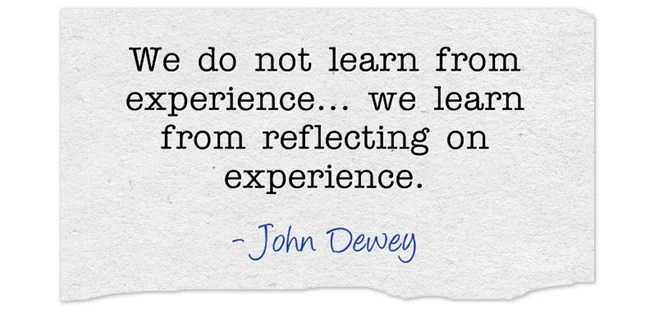 Nurture it: Self-Assessment
What is student Self-Assessment?
Self-Assessment requires students to engage in reflection, metacognition, and goal setting.
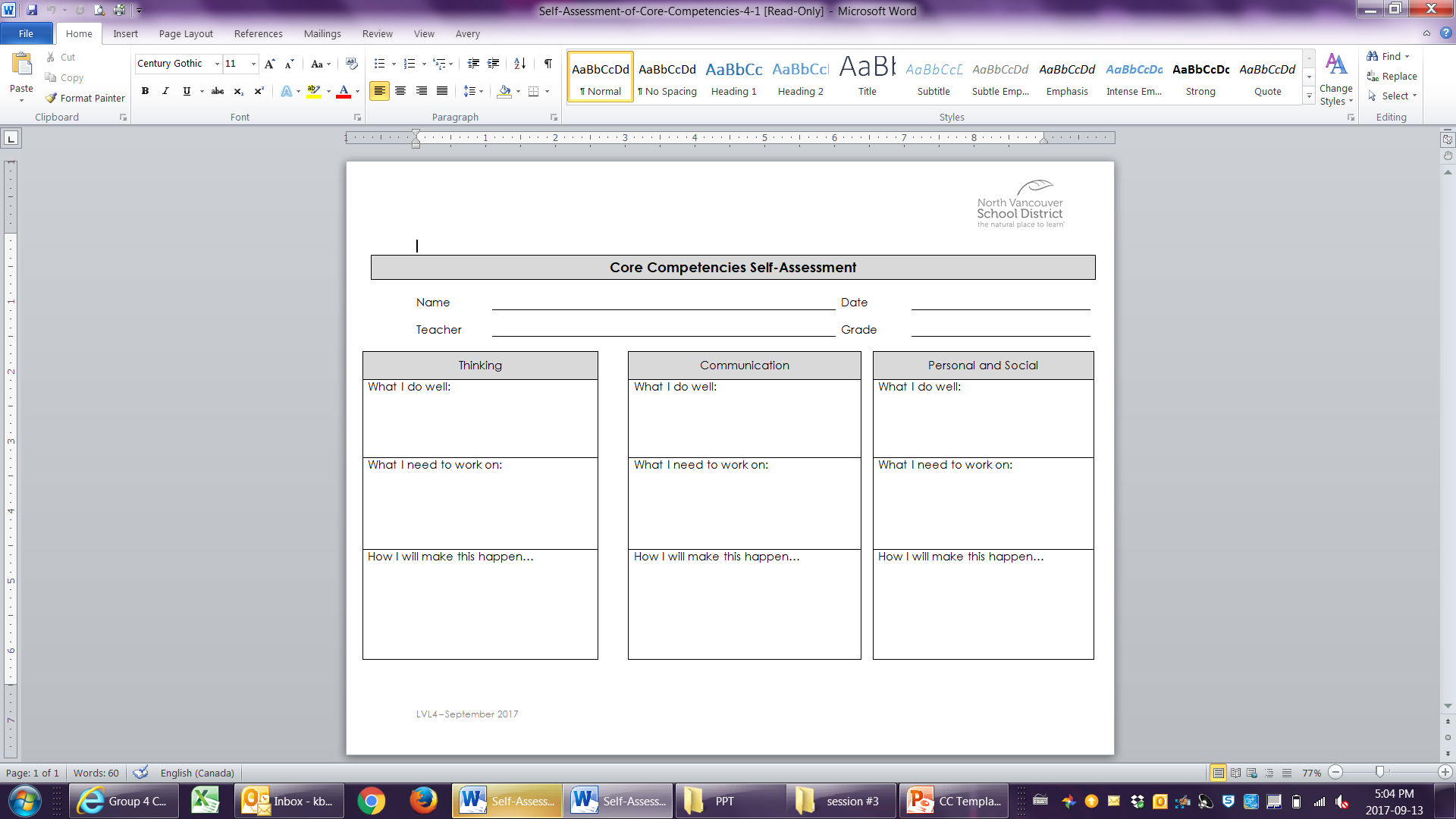 [Speaker Notes: Through reflective self-assessment, students:
–identify their own strengths
–see where to focus their attention in learning
–set realistic goals
–track their own progress

How can teachers foster self-assessment?
• Pose open ended questions about the process of learning 
• Have students questions themselves: 
Where am I now? 
Where am I trying to go? 
What do I need to do to get there? 
How will I know I have accomplished my goal?]
Nurture it: Self-Assessment
How do teachers foster reflection in our students?
“When it comes to helping students 
develop core competencies, 
the teacher’s role is more like a coach – 
stretching & strengthening the core competency growth of their students.” 
											- Linda O’Reilly  (2017)
[Speaker Notes: https://readingpowergear.wordpress.com/2017/04/30/guest-post-core-competencies-and-student-self-assessment-with-linda-oreilly/]
Nurture it: Self-Assessment
Reflection is a habit teachers help foster!
Encourage reflective practice. 

Model reflective thinking.
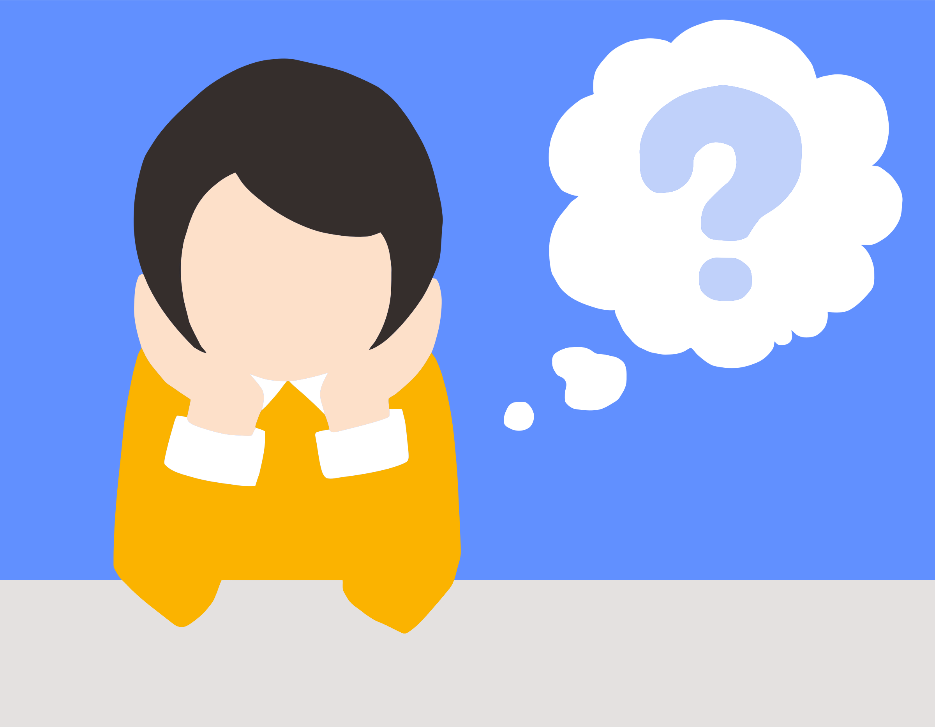 [Speaker Notes: https://readingpowergear.wordpress.com/2017/04/30/guest-post-core-competencies-and-student-self-assessment-with-linda-oreilly/

Students will eventually internalize the skill.  

Plan for and invest time into:

Regular modelling and intentional teaching of the skills required for Self-Assessment

Encouraging ongoing and honest reflection

Providing opportunities to practice different aspects of the Self-Assessment process using clearly identified criteria

See the SD44 Curriculum Hub for ideas and strategies]
Summative Self-Assessments
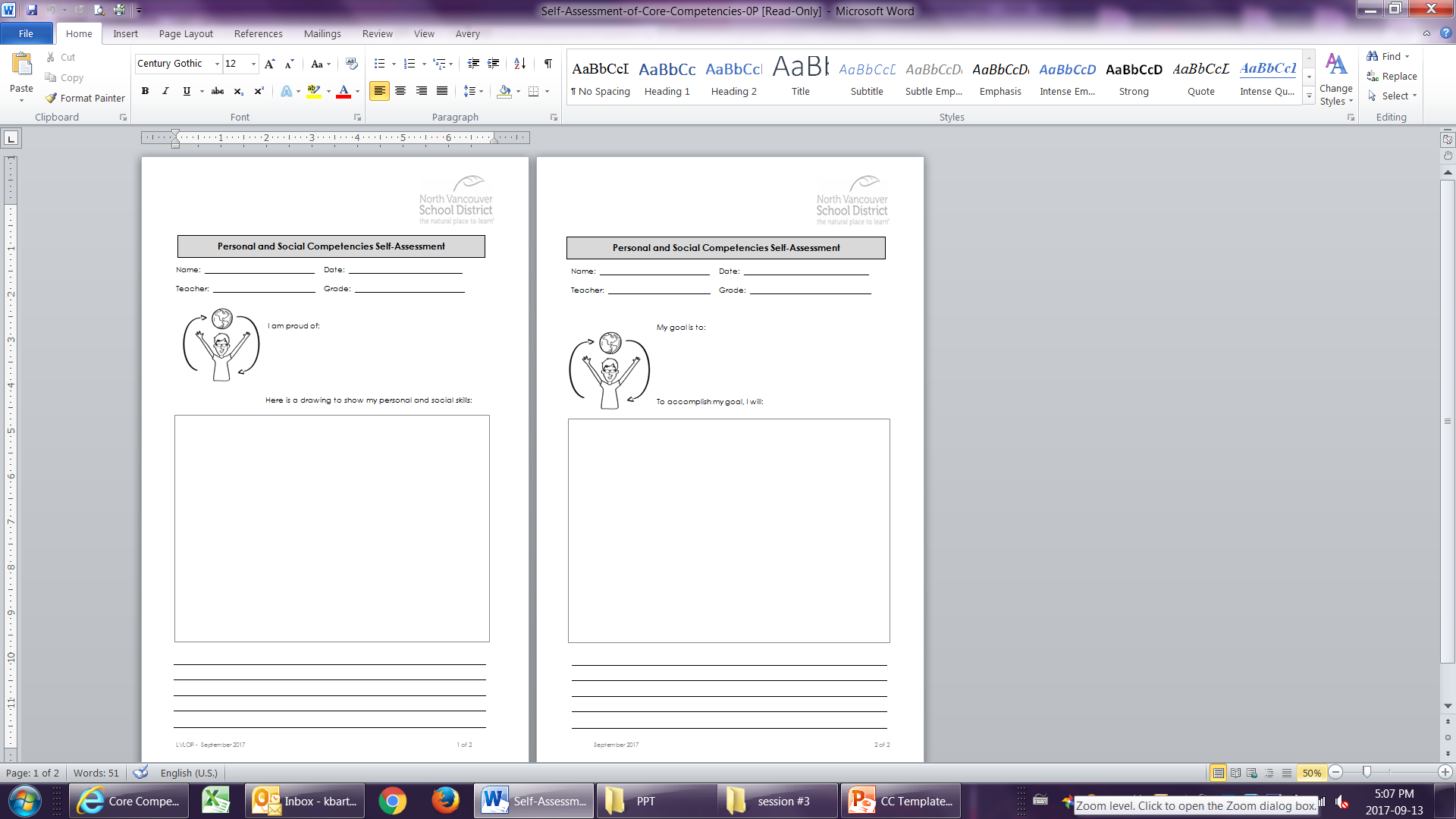 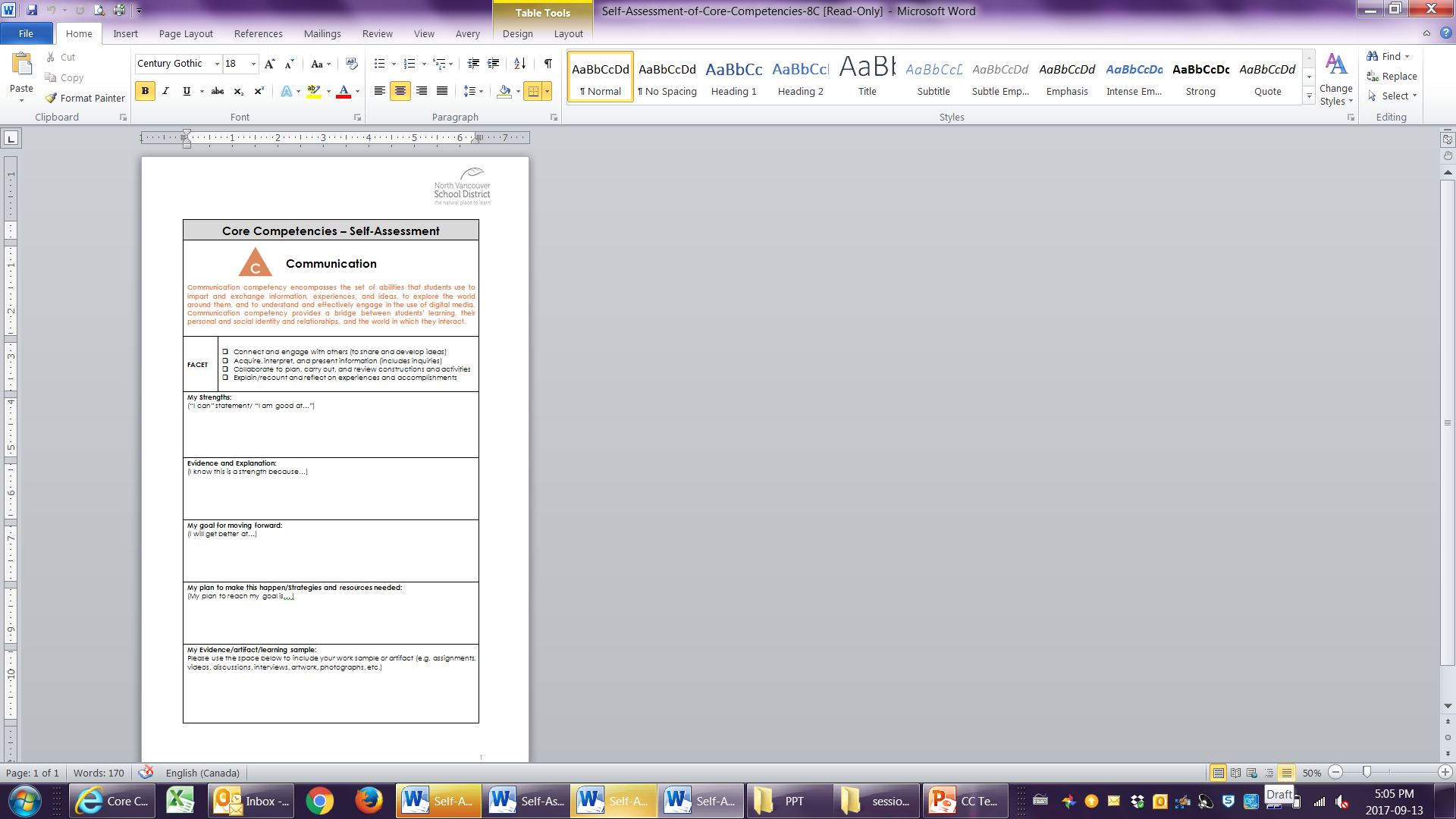 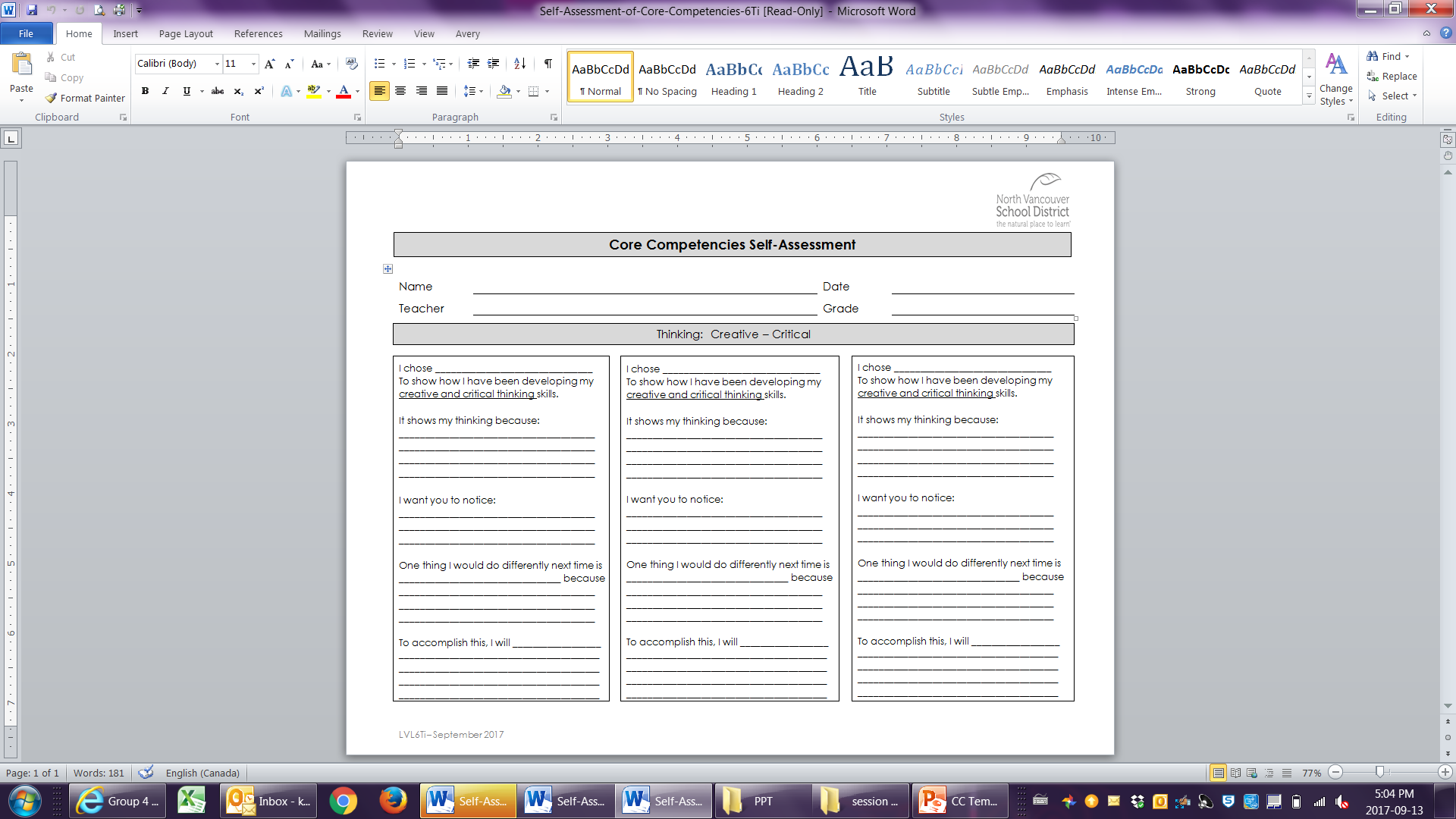 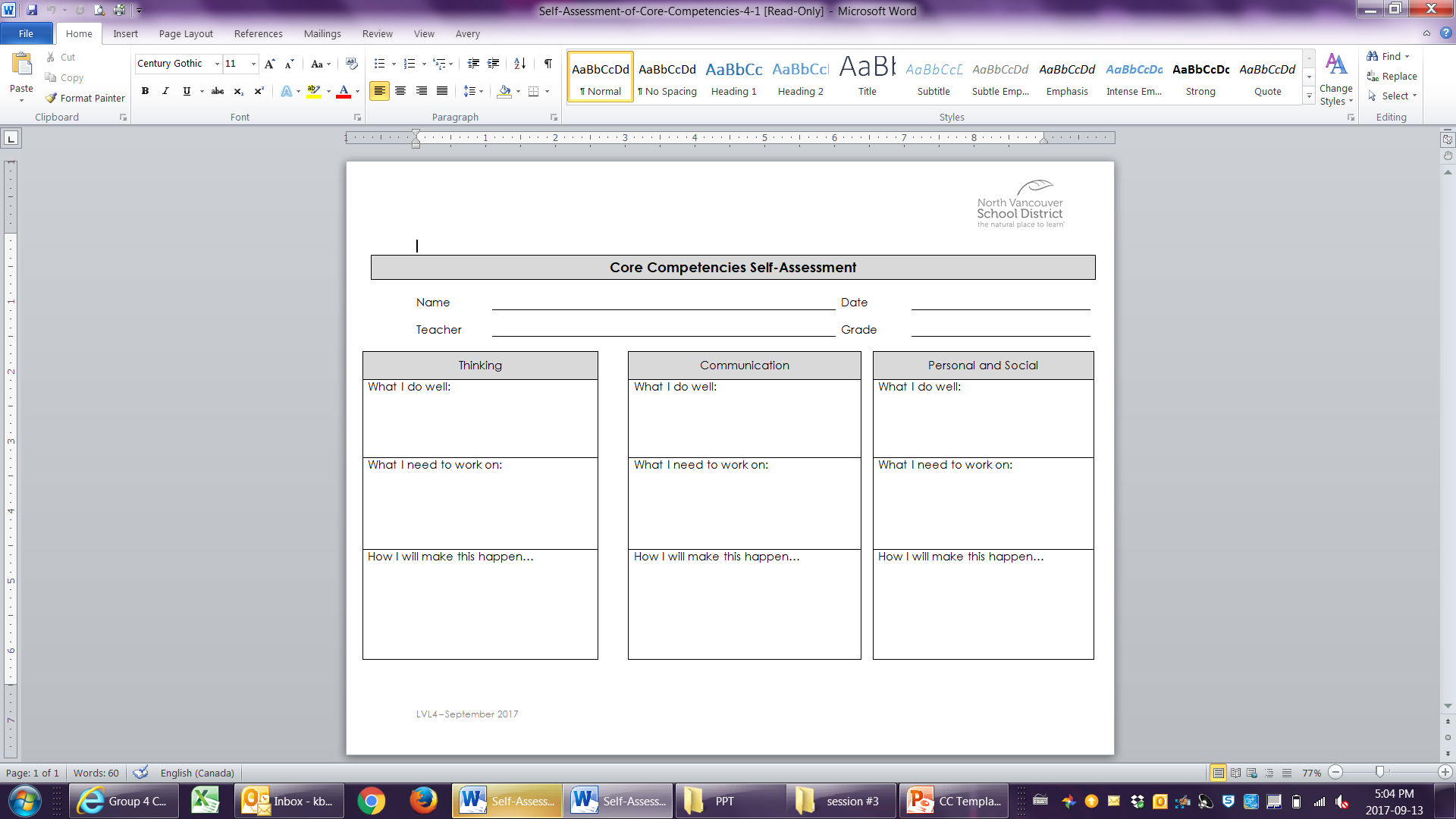 [Speaker Notes: Sampling of the multiple templates available through the curriculum hub!!!

Students need ongoing opportunities to self-assess and to receive feedback on their self-assessments. Self-assessments should be included as part of ongoing assessments with whole group and individual instruction to support their self-assessment skills and their understanding of the CC. Direct instruction around the CC should be integrated into lessons in an authentic way. Different aspects of self-assessment can be integrated on a regular basis to varying degrees and depths. Students should have had the opportunity to work with the templates prior to the completion of the summative self-assessment in May. 
Explain why Self-Assessment is important
Honour that we all approach self-reflection differently
Address perceptions of Self-Assessment
Engage in discussions & activities focused on why Self-Assessment is important 
Anticipate that students will respond differently to opportunities for Self-Assessment; some may welcome them, while others may question their worth]
The Curriculum Hub
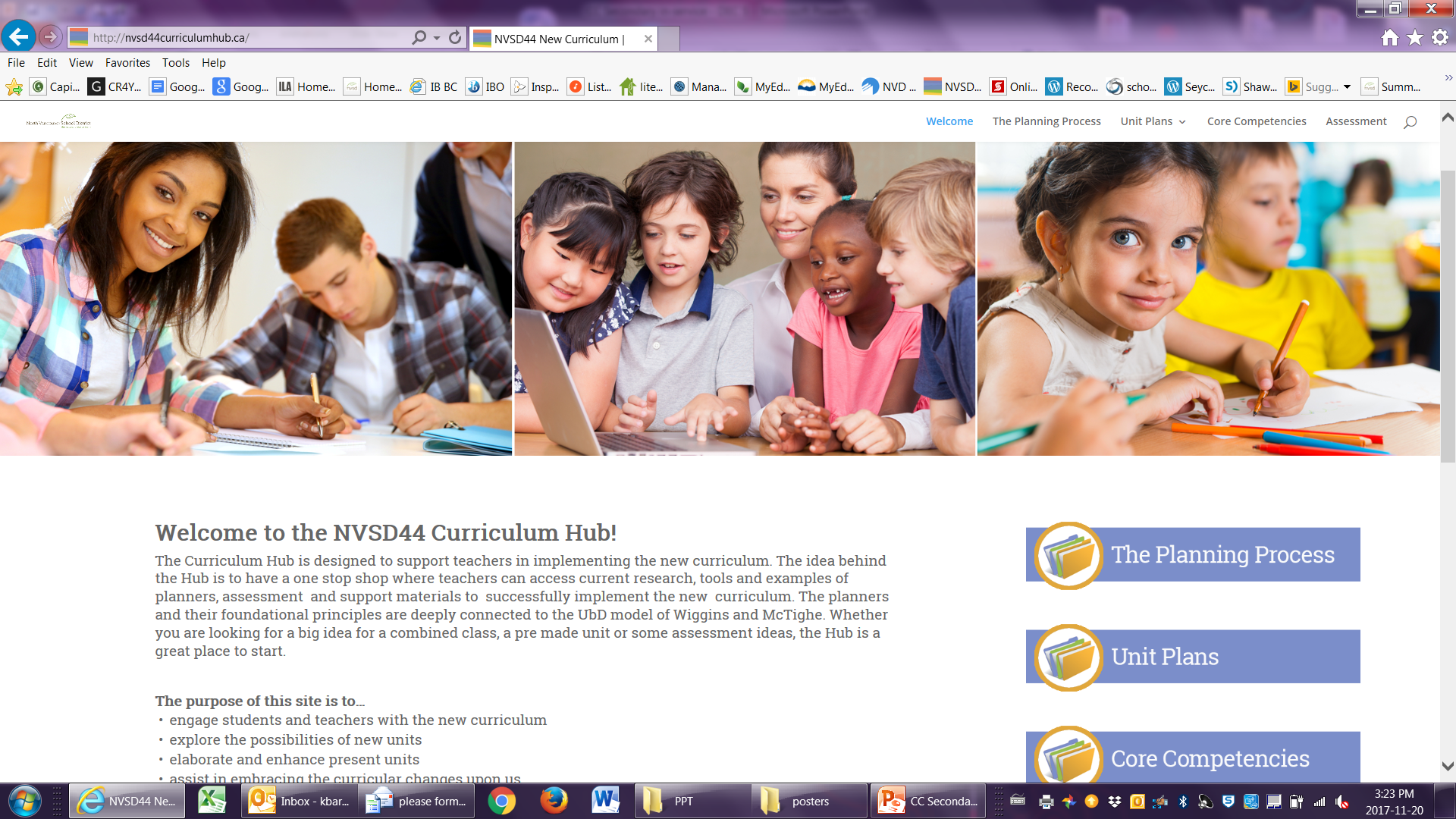 The Curriculum Hub
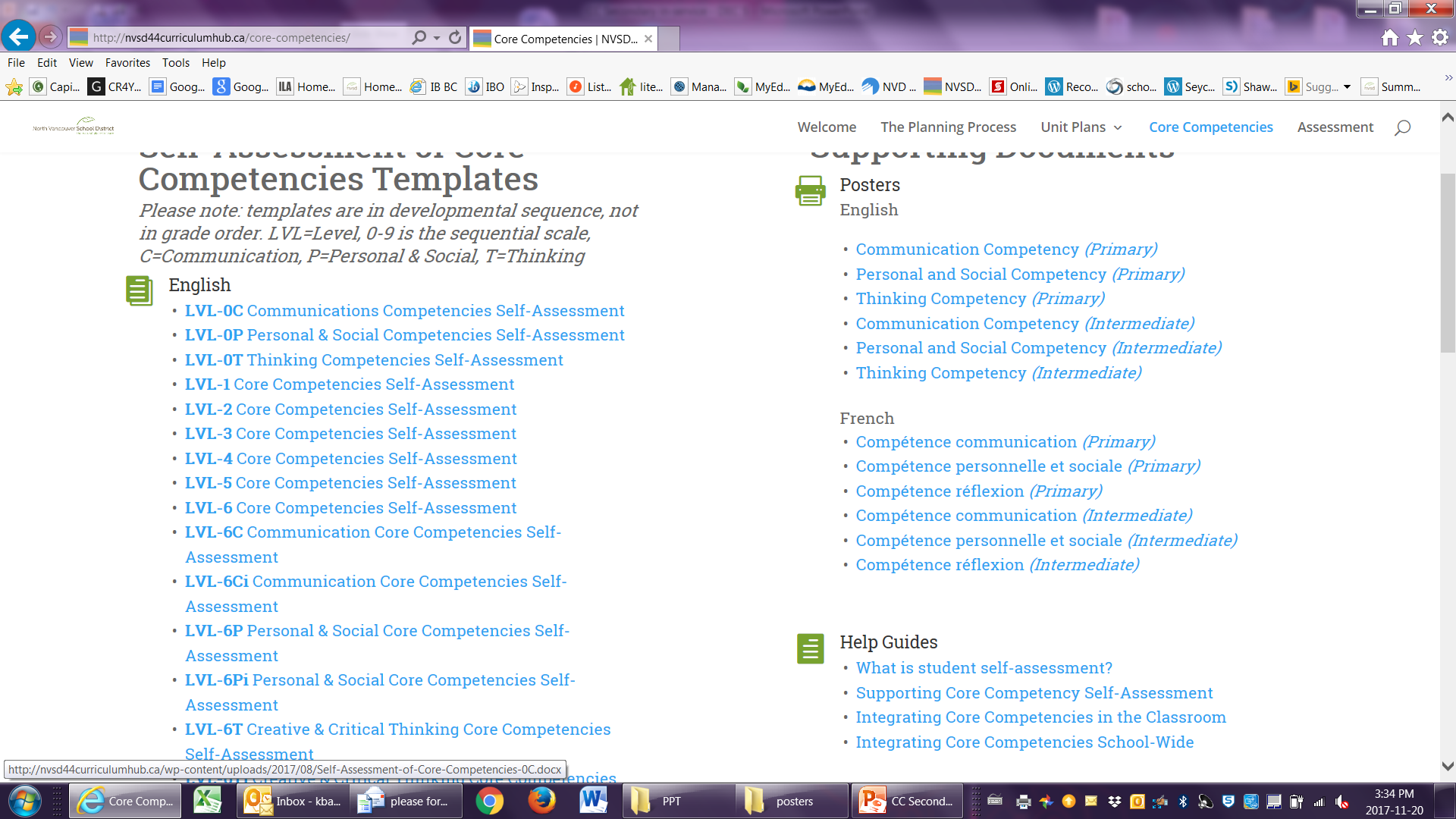 [Speaker Notes: On the HUB, you will find many different CC templates. They are in a developmental sequence and teachers aRE welcome to choose and modify any of the documents to suit their needs and their students. 

All students will be able to complete a self-assessment and provide evidence of this. What this looks like for each student will be a little bit different, some students will require additional support e.g. EA support and evidence provided as part of the template can be varied.]
The Curriculum Hub
Core Competency information on the Hub
http://nvsd44curriculumhub.ca/core-competencies/

Available:
Self-Assessment tools
Information sheets on teaching the Core Competencies and Self-Assessment 
PPTs to share
Suggested Timeline
Suggested Timeline
Suggested Timeline